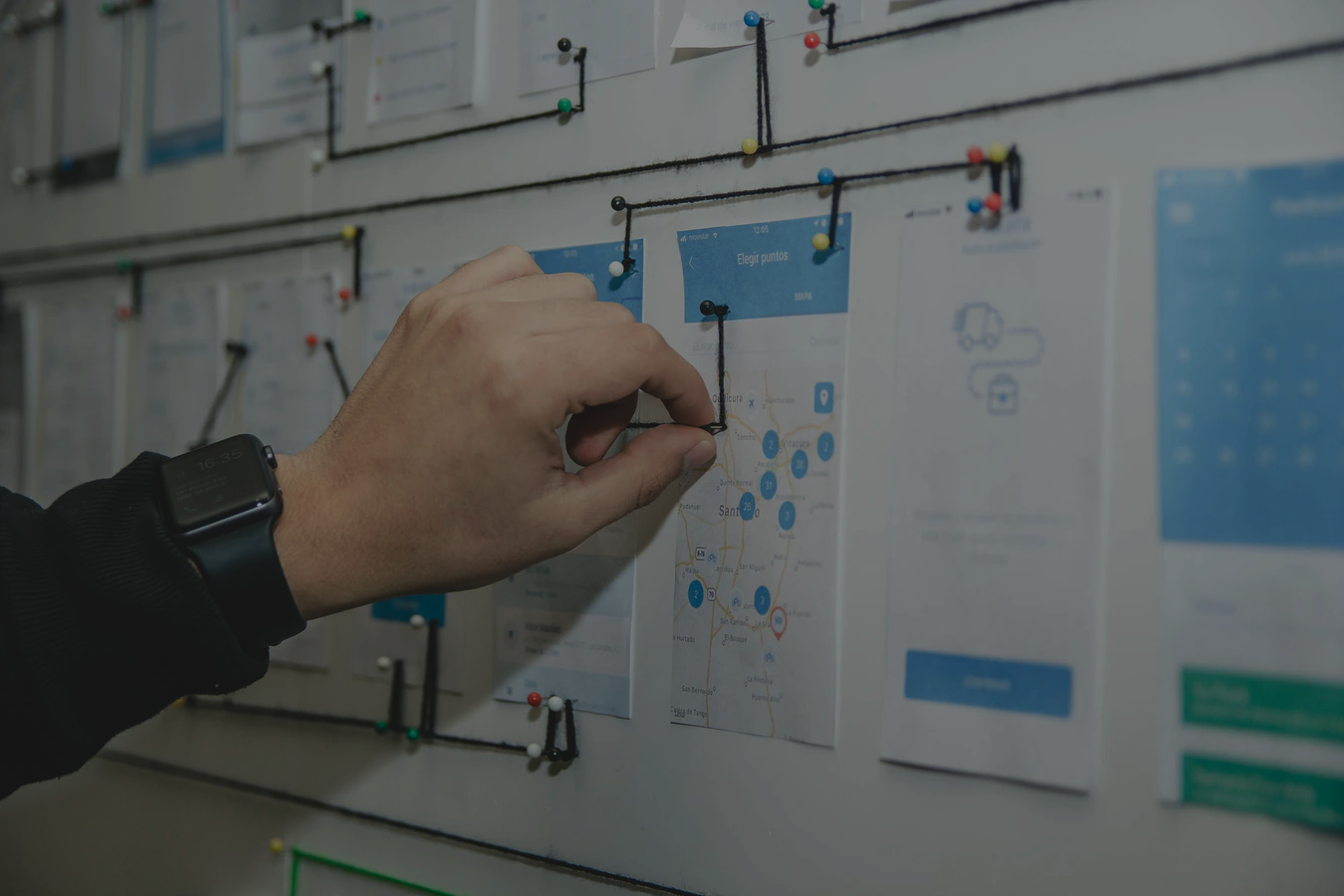 Talent 4.0 – La Gestión del talento para las PYMESPrograma de formación
Https://t4lent.eu/
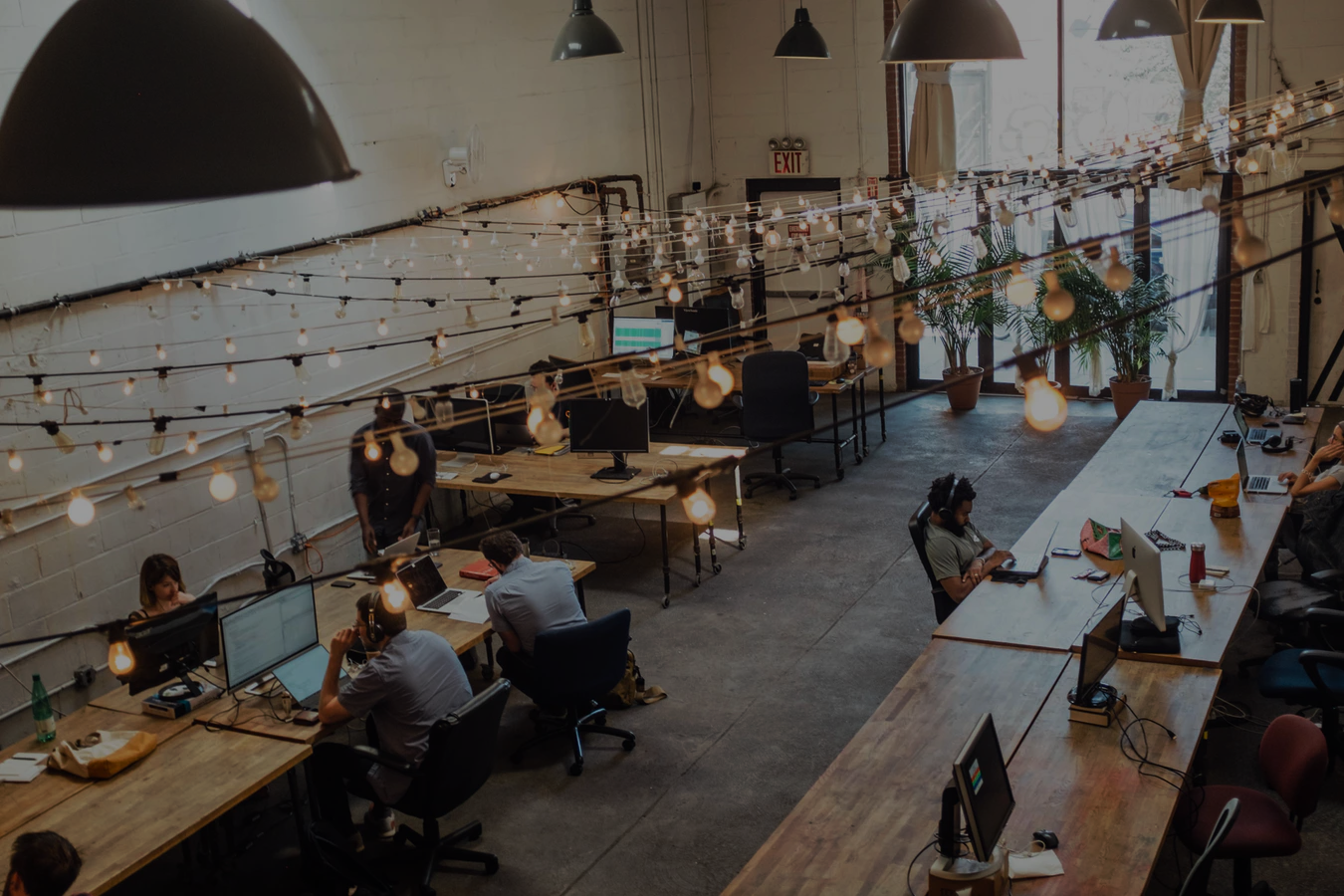 M5:Cómo motivar a su EmpleadoUnidad 3: Alineación de los empleados con los objetivos  de la organización
Preparado por FVEM, España
Resultados del aprendizaje
Este módulo tiene por objeto ayudar y orientar a los alumnos:

La importancia de alinear a los empleados hacia un objetivo común.
Alineación, vinculada al sentido de pertenencia, de los empleados con la empresa.
Cómo mejorar la alineación del empleado en la empresa.
2018-1-AT01-KA202-039242
Introducción
¿Por qué es tan importante la alineación de los empleados con los objetivos de la organización?

¿Cómo comunicar eficazmente los objetivos, valores y misión de la empresa a toda su fuerza laboral?

Para responder a estas preguntas, lo primero que hay que hacer es definir qué es la Alineación Organizacional y su importancia. Además, debemos saber cuáles son los pasos que hay que tomar para desarrollarlo.
2018-1-AT01-KA202-039242
Alineación Organizacional
En muchos negocios, no todos los empleados saben hacia dónde se dirige la empresa. El 74 % de los empleados tiene la sensación de que se están perdiendo información importante en el trabajo. Además, muchos de ellos no tienen una comprensión clara de la visión de la compañía y los objetivos a largo plazo.
ALINEAMIENTO
NO ALINEAMIENTO
2018-1-AT01-KA202-039242
Alineación Organizacional
Construir una estrategia de comunicación interna eficaz le ayudará a crear sinergia en toda su organización. Es la única manera de crear un sentido de compromiso hacia metas comunes.

Cuando sus empleados tienen una buena comprensión de su visión, objetivos estratégicos y cultura de la empresa, es más probable que lleven su negocio a nuevas mejoras.

Es esencial asegurarse de que sus empleados creen en su negocio y trabajan hacia un objetivo común.
2018-1-AT01-KA202-039242
Niveles de alineación organizacional
Nivel 1:Alineación de las funciones de los empleados

El primer nivel del alineamiento estratégico requiere encontrar la persona adecuada para el puesto. Si el individuo está desalineado con la función a realizar, el desajuste alcanzará cotas más altas.

Para evitar esto, los empleadores necesitan identificar el trabajo adecuado durante el proceso de contratación.

No debe cometerse el error común de contratar basándose en la alineación superficial y asumiendo que la persona en cuestión averiguará su papel.

La creación de un programa de formación formal para todos los empleados ayudará a los individuos a comprender las funciones de su puesto.
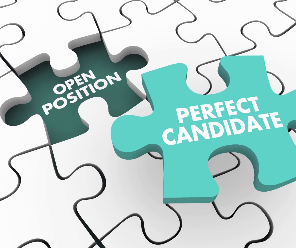 2018-1-AT01-KA202-039242
Niveles de alineación organizacional
Nivel 2: Alineación empleado-objetivo
Conectar los objetivos de una organización con cada uno de los objetivos de rendimiento del empleado es fundamental para el éxito de una organización. Para lograr una organización eficaz, todos tienen que trabajar por el mismo objetivo. Para lograr la alineación empleado-objetivo, los empleadores necesitan hacer de la fijación de objetivos un proceso colaborativo. 
Nivel 3: Alineación empleado-equipo
Una vez que los empleados estén alineados con sus respectivos roles y metas de trabajo, es hora de alinear a los empleados con sus equipos.
Asegúrese de que todas las metas de los empleados se integren con las metas de equipo.
Cada empleado debe tener metas específicas que apoyen directamente el objetivo más grande que tiene, en conjunto, el equipo.
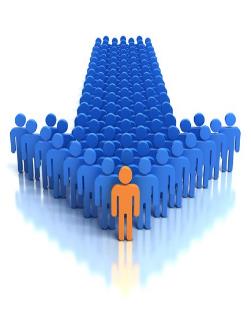 2018-1-AT01-KA202-039242
Niveles de alineación organizacional
Nivel 4: Alineación entre los empleados y la organización

El nivel final de alineación organizativa recae sobre los hombros de la dirección de la empresa: la alineación entre los empleados y la empresa en su conjunto. 

¿Cómo lograrlo? El primer paso sería establecer metas en toda la empresa que los empleados aceptarán y trabajarán con facilidad. Las metas deben ser inspiradoras para todos y relacionarse con lo que el empleado, como figura individual, hace mejor.
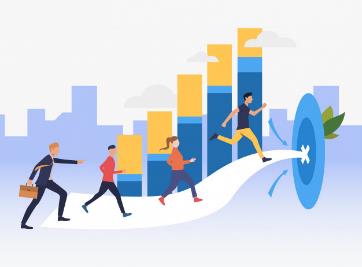 2018-1-AT01-KA202-039242
El sentido de pertenencia
Un sentido de pertenencia comienza el primer día y, a partir de entonces, se refuerza o disminuye cada jornada laboral. 

Sin sentirse parte, las personas a menudo se sienten como forasteros, incluso como intrusos en su trabajo. Si no se introducen en la cultura de la empresa, la gente puede, con el tiempo, percibir que su voz no se escucha, que sus esfuerzos no se valoran.
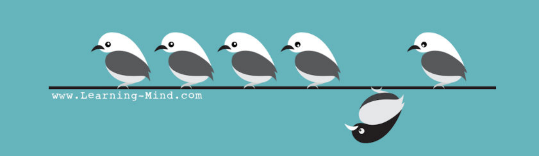 2018-1-AT01-KA202-039242
El sentido de pertenencia
Cuando las personas se sienten seguras, valoradas, felices y respetadas por lo que son, pueden aprovechar todo su potencial,  incluida la capacidad de conectarse con los demás, pensar crítica y creativamente y estar abiertas a las perspectivas de los demás.

Crear un sentido de pertenencia es una forma poderosa para que la dirección oriente a la plantilla hacia las mismas metas.

Cuando la gente siente que pertenece a su organización:
Contribuyen más a los logros del equipo;
Encuentran cumplimiento y propósito en su trabajo.
Dan un sentimiento de responsabilidad por el resultado
De ese manera, animan a sus compañeros a comprometerse más profundamente con la misión de su organización.
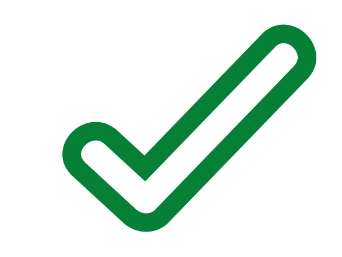 2018-1-AT01-KA202-039242
Cómo mejorar la alineación organizacional
El 95 % de los empleados no entiende completamente los objetivos de la empresa o lo que se espera de ellos para lograr estos objetivos.


— ¿Qué te parece?
2018-1-AT01-KA202-039242
Cómo mejorar la alineación organizacional
El 95 % de los empleados no entienden completamente los objetivos de la empresa o lo que se espera de ellos para lograr estos objetivos.

Una de las principales razones por las que los empleados no entienden plenamente los objetivos de la empresa es porque estos objetivos no les son claramente comunicados y explicados.

Por lo tanto, ¿cómo se puede mejorar el alineamiento de la organización?
2018-1-AT01-KA202-039242
Cómo mejorar la alineación organizacional
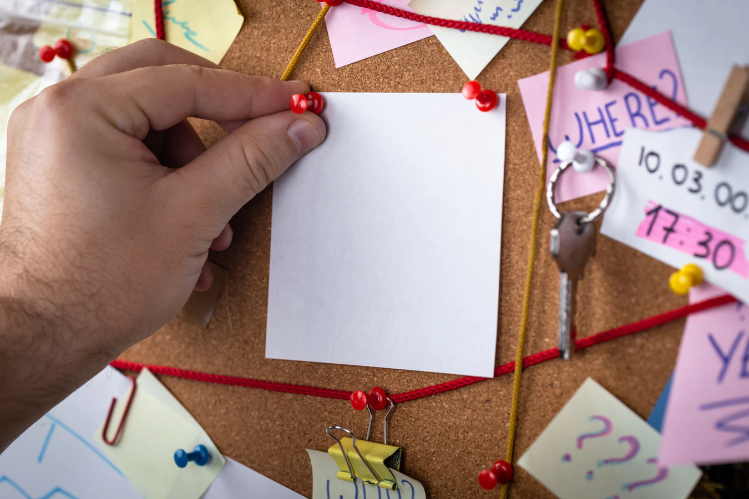 Plan de

comunicación

interna
2018-1-AT01-KA202-039242
Cómo mejorar la alineación organizacional
2018-1-AT01-KA202-039242
Cómo mejorar la alineación organizacional
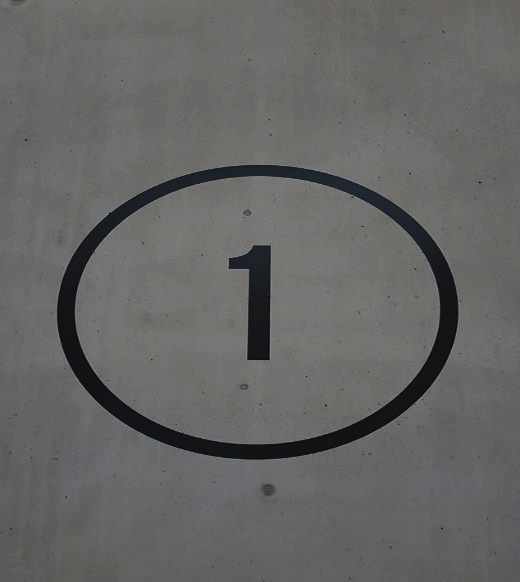 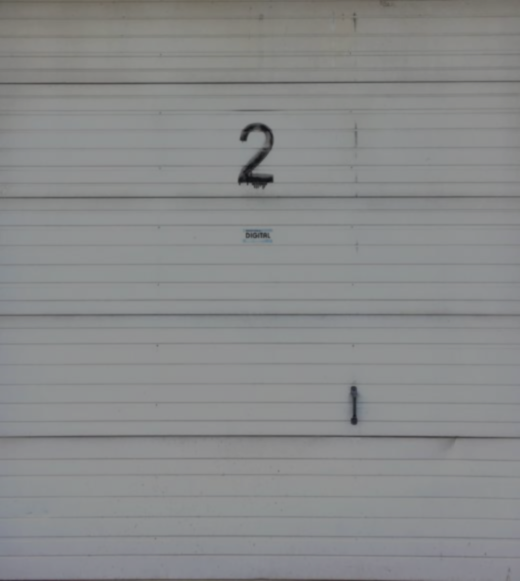 Paso 1: Definir las metas de la empresa y alinearlos con las de los empleados

Al conocer los objetivos de la «gran imagen» de su empresa, se podrán alinear los propios objetivos de comunicación con la estrategia general de la organización.
Paso 2: Definir sus objetivos y resultados clave para un plan de comunicación interno exitoso

Una vez que determines los objetivos principales de tu equipo y de la empresa en general, deberás definir cómo lograrás esas metas.
2018-1-AT01-KA202-039242
Cómo mejorar la alineación organizacional
Ejemplos:

Email open rates
Link Clicks: Echar un ojo en los clics de enlace le permite ver si su audiencia está comprometida. 
Ubicación: Si tienes equipos en diferentes oficinas y regiones, las métricas basadas en la ubicación te ayudarán a identificar equipos altamente comprometidos o, por el contrario, desvinculados. 
Dispositivo: La tasa de correos electrónicos que se abren en el móvil ha crecido 5X en los últimos años, por lo que conocer dónde está la plantilla es extremadamente importante.
Comentarios y respuestas de los empleados: Si no se está ya encuestando a sus empleados, este es el momento de empezar. Las encuestas pueden ser la mejor manera de entender a lo que sus empleados se han comprometido cuando se trata de la comunicación interna.
Acciones sociales: Esta métrica te muestra cuán comprometidos están tus empleados con tu marca y tus objetivos generales. 
Uso de Intranet: Una buena forma de medir es el número de veces que se inicia sesión en Intranet entre su personal.
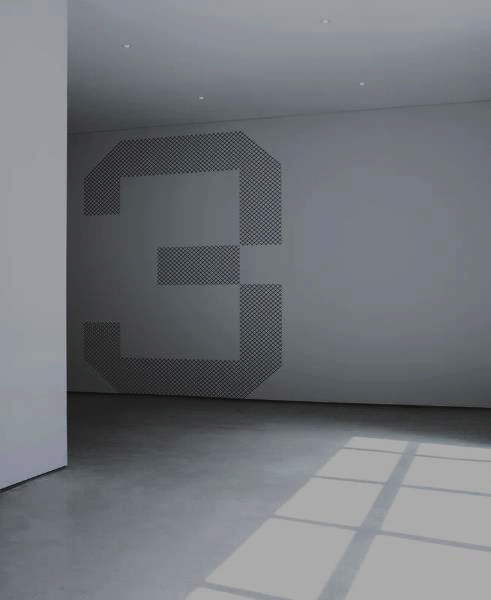 Paso 3: Determinar el método de medición para su estrategia de comunicación interna.

Al igual que con muchos aspectos de su negocio, necesitará algunos indicadores clave de rendimiento (KPIs) o métricas para analizar su plan o estrategia de comunicación interna.
2018-1-AT01-KA202-039242
Cómo mejorar la alineación organizacional
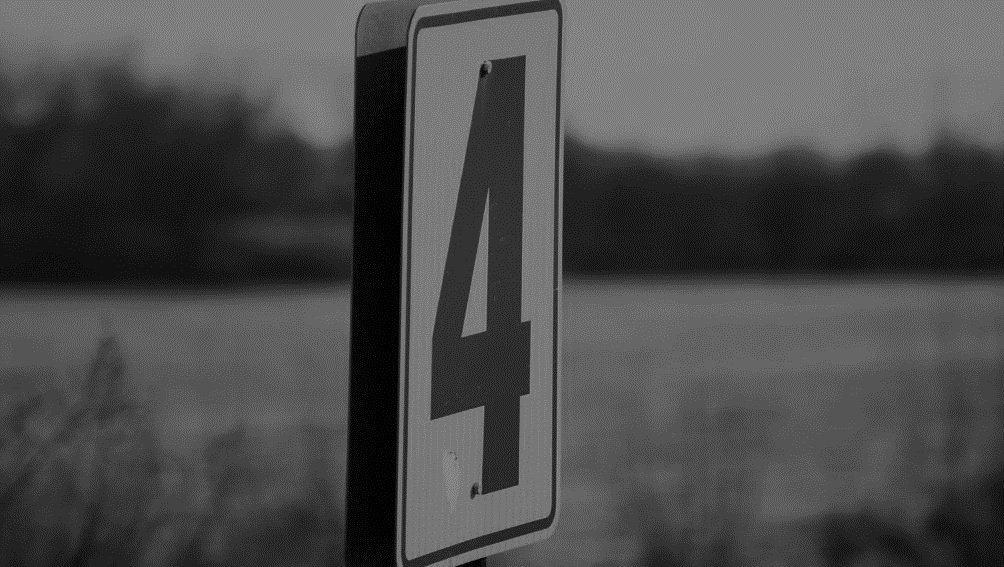 Paso 4: Asegurarse de que el plan de comunicación interna está construido para la diversidad y la inclusión.

El lugar de trabajo moderno es más diverso que nunca.

En respuesta, las empresas están despertando ante la necesidad de introducir iniciativas en torno a la diversidad y la inclusión (D&I) en el lugar de trabajo.
2018-1-AT01-KA202-039242
Cómo mejorar la alineación organizacional
Potenciar la colaboración
Construir la cultura de empresa
Compartir conocimiento
Aumentar su productividad
Involucrar a las comunidades
Impulsar la innovación
Garantizar el reconocimiento
Plataforma Exo
Solución digital para el lugar de trabajo que le ayuda a conectar sus equipos, mejorar la colaboración, empoderar y recompensar a su fuerza de trabajo.
Puede optimizar la comunicación interna a través de una red social empresarial integrada, con espacios de trabajo colaborativos, colaboración social y mensajería instantánea. Con la plataforma eXo, puede organizar, almacenar, compartir y colaborar en sus documentos con un sistema integrado de gestión del conocimiento.
2018-1-AT01-KA202-039242
Ejercicios
La mayoría de los líderes empresariales comentarán que creen que la alineación es importante para sus organizaciones, sin embargo, hay algunos conceptos erróneos comunes sobre cómo lograrlo en el entorno dinámico de hoy en día.

«Si los ejecutivos están alineados, el resto de la empresa está alineado»
«La alineación se basa en metas jerarquizadas, verticales (de arriba abajo)»

¿Estás de acuerdo? ¿Qué le dirías a alguien que las comparte?
2018-1-AT01-KA202-039242
Resumen / Conclusiones
Aunque muchos creen que la alineación/ el alineamiento dentro de la empresa es un asunto individual, se necesita apoyo y colaboración de la empresa en su conjunto.

Cada miembro del equipo de una organización debe sentir que está contribuyendo al logro de los objetivos de la empresa. Esto fomentará un sentido de pertenencia en cada empleado y, por consiguiente, ayudará en la retención del talento.
2018-1-AT01-KA202-039242
Recursos y materiales de trabajo
ECVET;
https://www.forbes.com/sites/kateharrison/2014/10/02/employee-alignment-the-secret-sauce-to-success/#54d1aa9be024  
https://www.entrepreneur.com/article/249312 
https://www.smartbrief.com/original/2015/04/3-levels-organizational-alignment-and-how-build-them-your-company 
Josling, M. (2015). Belongingness, Work Engagement, Stress and Job Satisfaction in a Healthcare Setting. 
https://www.gallup.com/workplace/236249/manager-role-employee.aspx 
Alagaraja, M., & Shuck, B. (2015). Exploring organizational alignment-employee engagement linkages and impact on individual performance: A conceptual model. Human Resource Development Review, 14(1), 17-37. 
Boswell, W. R., Bingham, J. B., & Colvin, A. J. (2006). Aligning employees through “line of sight”. Business horizons, 49(6), 499-509.
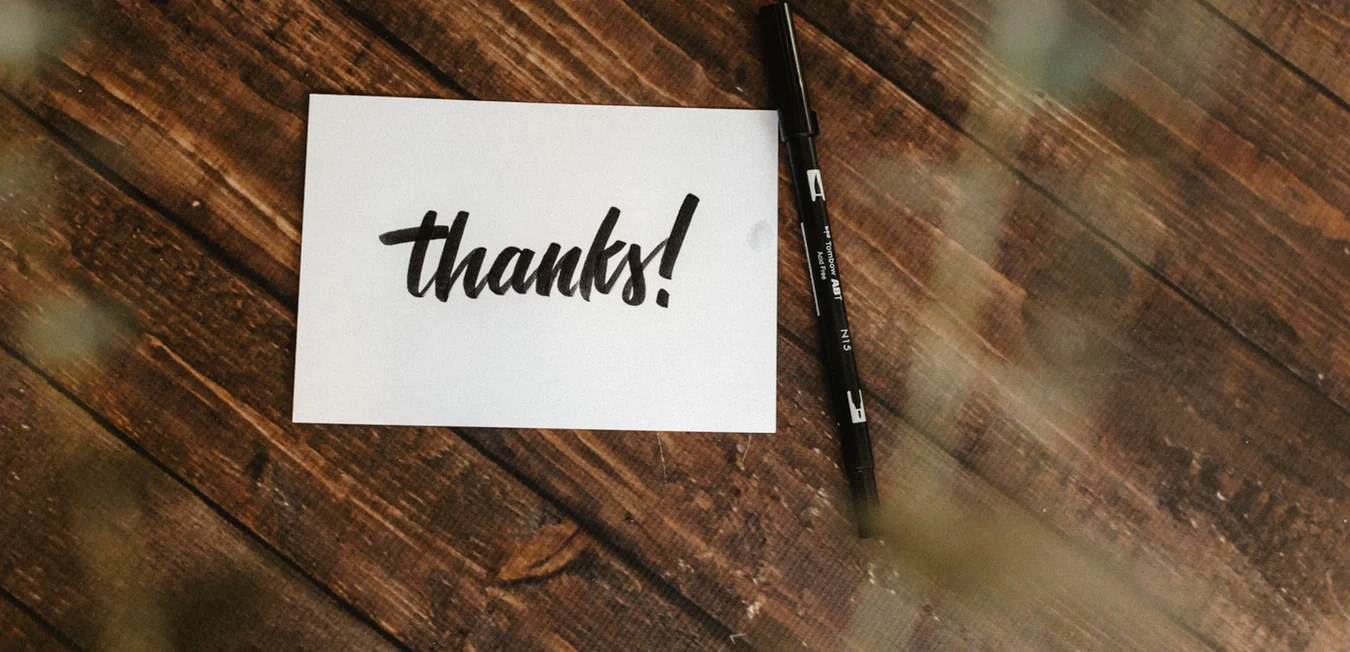 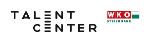 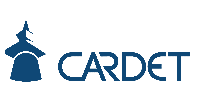 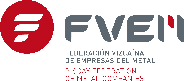 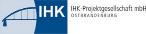 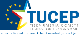 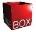 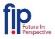